Informatics 121Software Design I
Lecture 8
Duplication of course material for any commercial purpose without the explicit written permission of the professor is prohibited.
Discussion
There will be discussion this Friday

Please join your designated discussion
Today’s lecture
Design methods (application design)
Software design methods
Software design methods
Contextual inquiry
Contextual inquiry is the process of observing and interviewing a user in context – while they are engaged in the actual setting of life
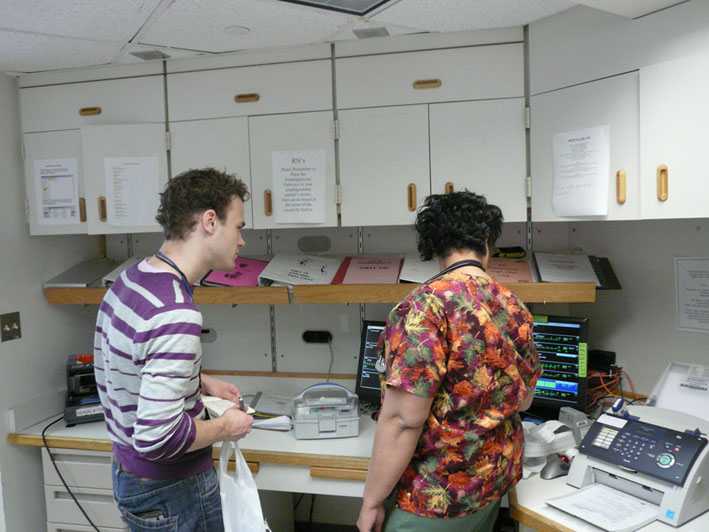 Procedure
Plan

Identify users

Visit and inquire
Example: plan
Decide, beforehand, the purpose of the contextual inquiry
what type of information
which type of setting
which type of users
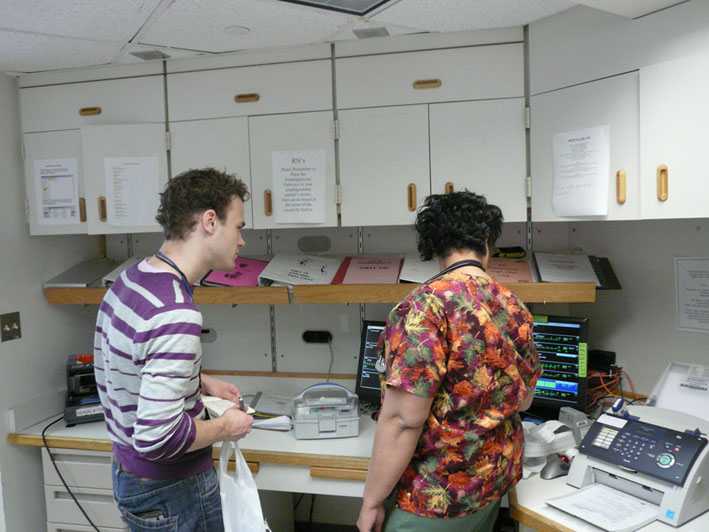 Example: identify users
Draw an advertisement in the newspaper

Social media recruiting

Ask client for access to representative users

Use an external recruitment service to target particular (typically representative) demographics
Example: visit and inquire
Two-to-three hour visit

Master-apprentice model
observer takes note of what the user does
user shares their thoughts on the work they perform
observer inquires why the user does what they do
observer takes notes

Ideally, a contextual inquiry becomes a rich conversation
shared stories and insights
clarified interpretations
Example (insufficient inquiry, bias)
http://youtu.be/o1sswVMmSO4
Example (too much inquiry)
http://youtu.be/Gd5fA9UQDjE
Typical notation: notes
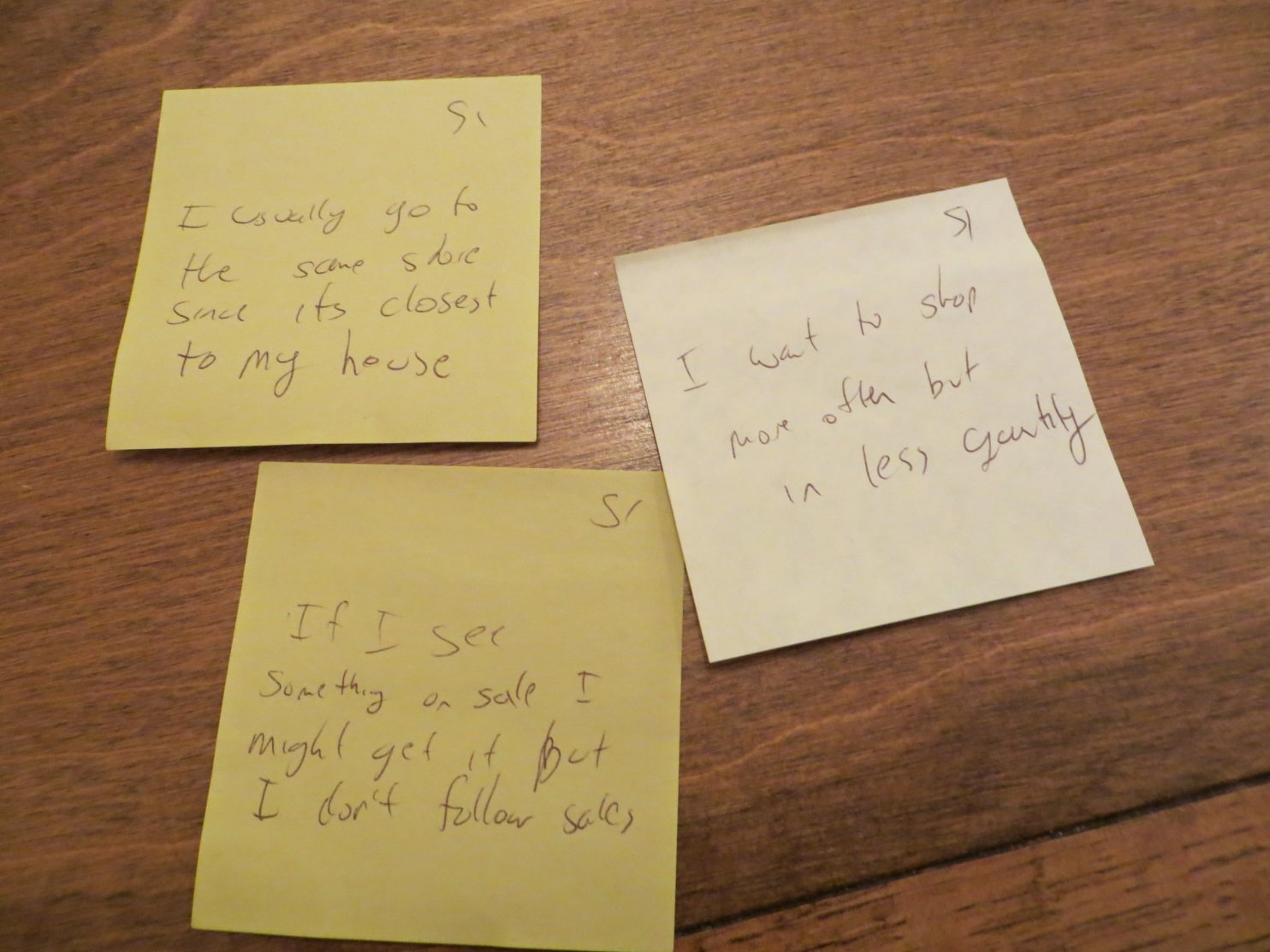 Criteria for successful use
Access to the ‘right’ users involved in the ‘right’ activities

Extensive sharing 

Ability to expand inquiry

A strong focus on why (why not)
Strengths and weaknesses
Strengths
Weaknesses
Reveals underlying and often invisible work structure
flows, tasks, artifacts, physical environment, culture, …
Involves actual users
Exposes rationale
Can challenge assumptions held by the designer
Not as involved as a full ethnography, but can still yield very usable insights and results
Users may not know the answers to the important questions
Steeped in current practices, perhaps stifling creativity
Observer bias
Lessons that can be learned depend strongly on the activities being performed by the user
Stops short of analysis
Variants
Questionnaire 

Ethnography

Interview
Software design methods
Stakeholder analysis
Stakeholder analysis is the process of visually documenting the key constituents and their relations to the design project
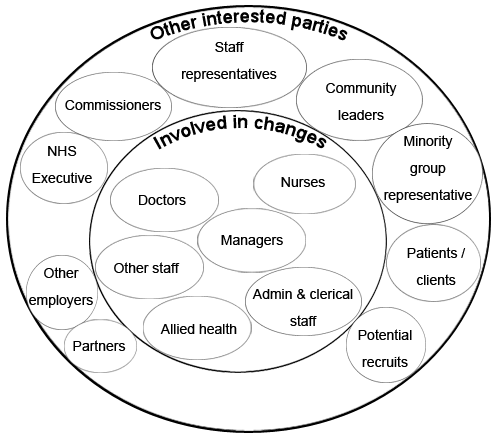 Procedure
Brainstorm all possible stakeholders

Organize stakeholders

Verify stakeholders

Iterate as necessary
Example: brainstorm all possible stakeholders
Speculative, as inclusive as possible of all possible stakeholders
Audience, client, beneficiaries, supporters, adversaries, people in a position of power, legislature, …
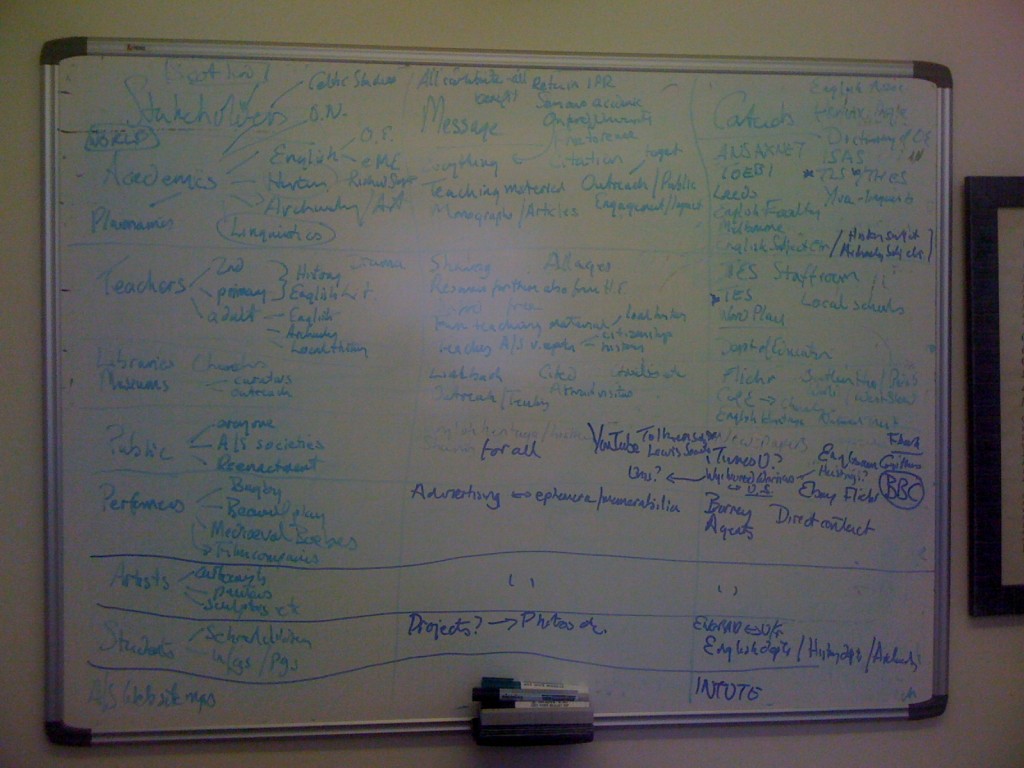 Example: organize stakeholders
Relate the stakeholders according to important differences that might play out in the design project
Examine multiple ways of organizing the stakeholders
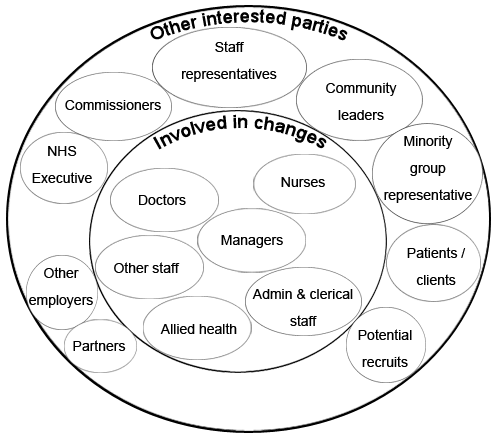 Example: verify stakeholders
Verify with as many sources as possible – client, users, legislature, other stakeholders themselves – as to whether the stakeholders are indeed the stakeholders
any additions
any removals
any changes
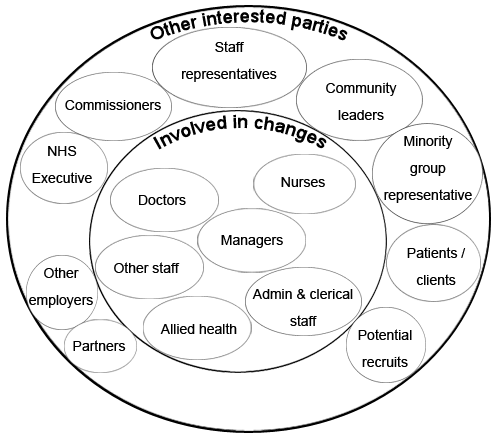 Example: iterate as necessary
Repeat the process as long as improvements can be made to the stakeholder map
examine whether meaningful subclasses of stakeholders can be devised
examine whether meaningful superclasses of stakeholders can be devised
Typical notation: Venn diagram
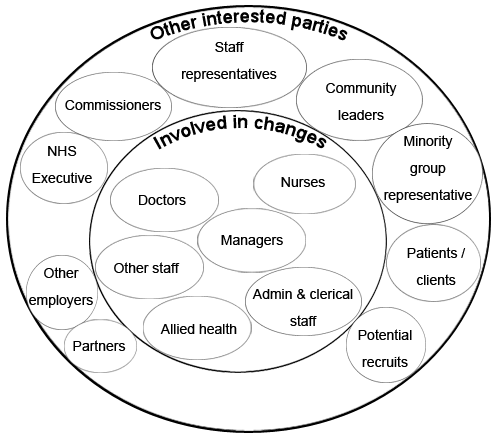 Typical notation: box and arrow diagram
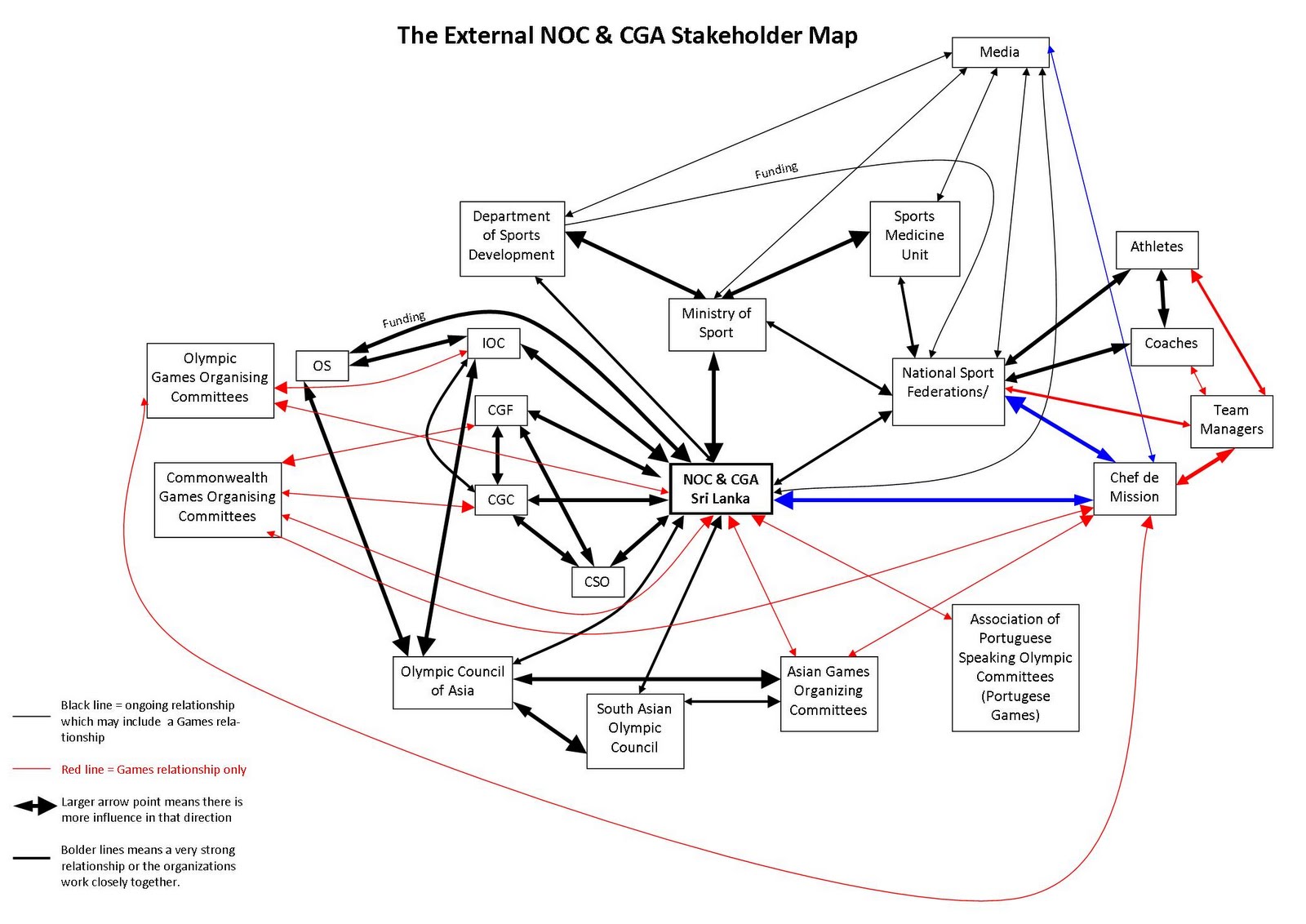 Criteria for successful use
The designer must possess, or have access to people with, strong domain knowledge

Relies on early insight into the design problem, and what dimensions might matter
Strengths and weaknesses
Strengths
Weaknesses
Builds expansive set of different stakeholders and how they may influence the design project
Can challenge assumptions held by the designer
Stops at documenting the stakeholders, not necessarily documenting whether and how they will influence the project
goals
constraints
Requires refinement from abstract stakeholders to actual individuals
Software design methods
Mind mapping
Mind mapping is the process of generating ideas and developing concepts when the underlying relationships are unclear
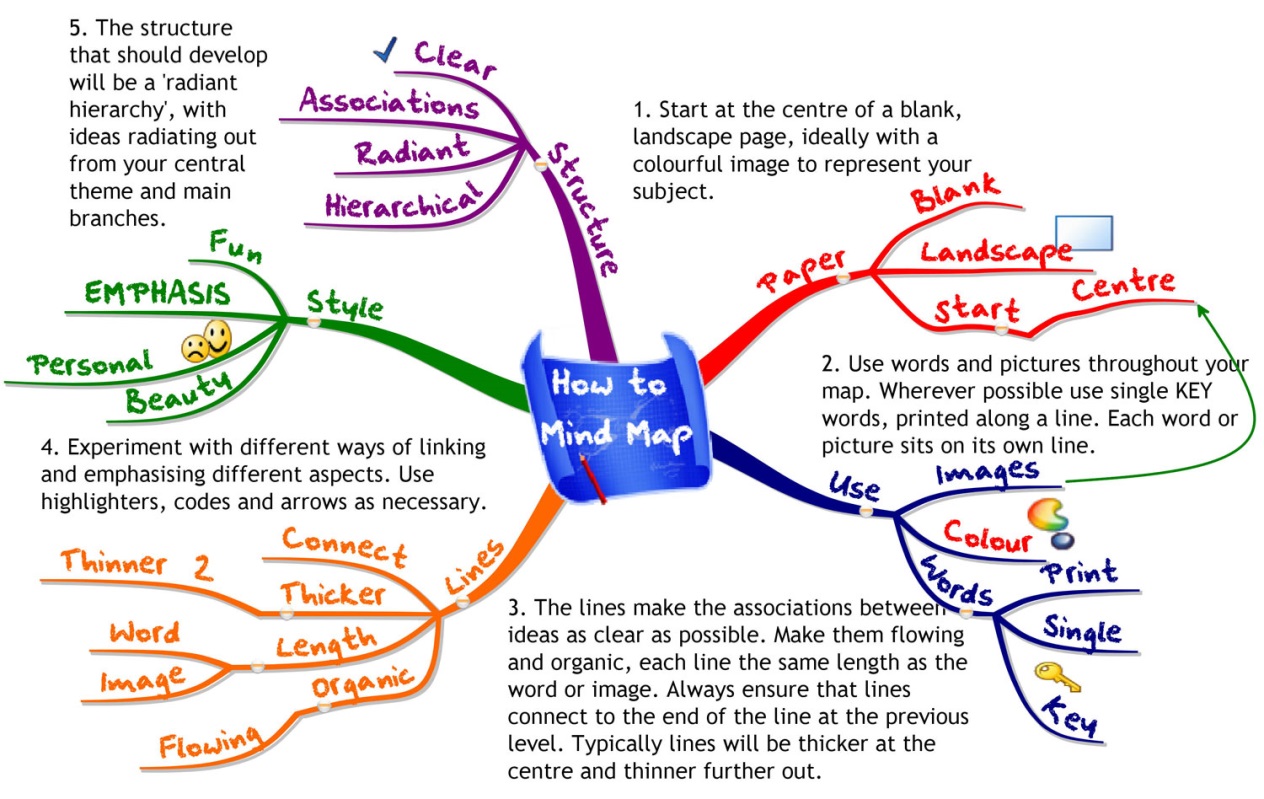 Procedure
Identify the focus word or question

Free associate outward from the focus

Reorganize as needed

Annotate
Example: identify the focus word or question
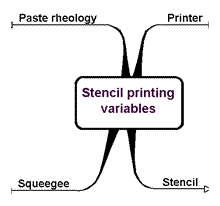 Example: free associate outward from the focus
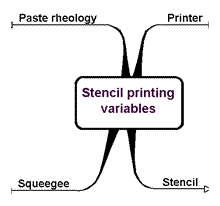 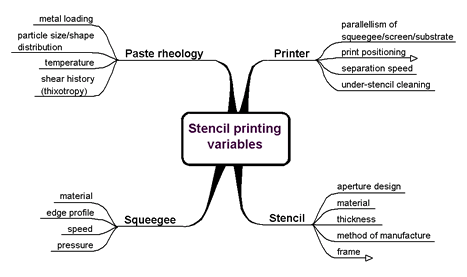 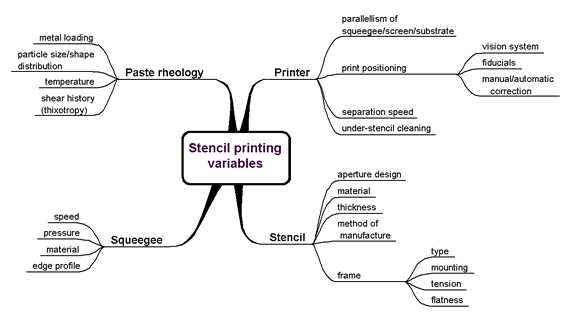 Example: reorganize as needed
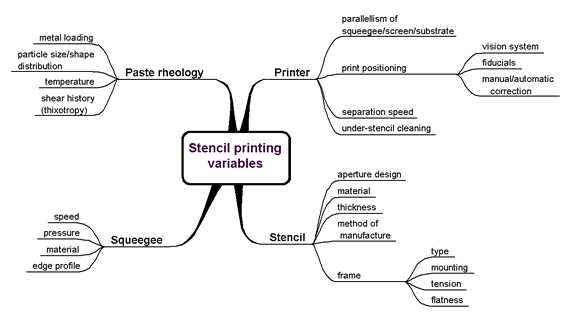 Example: annotate
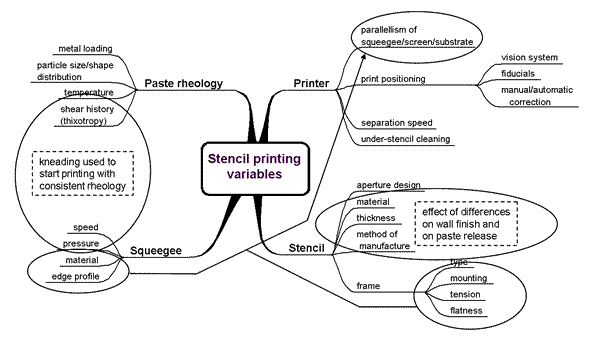 Typical notation: mind map
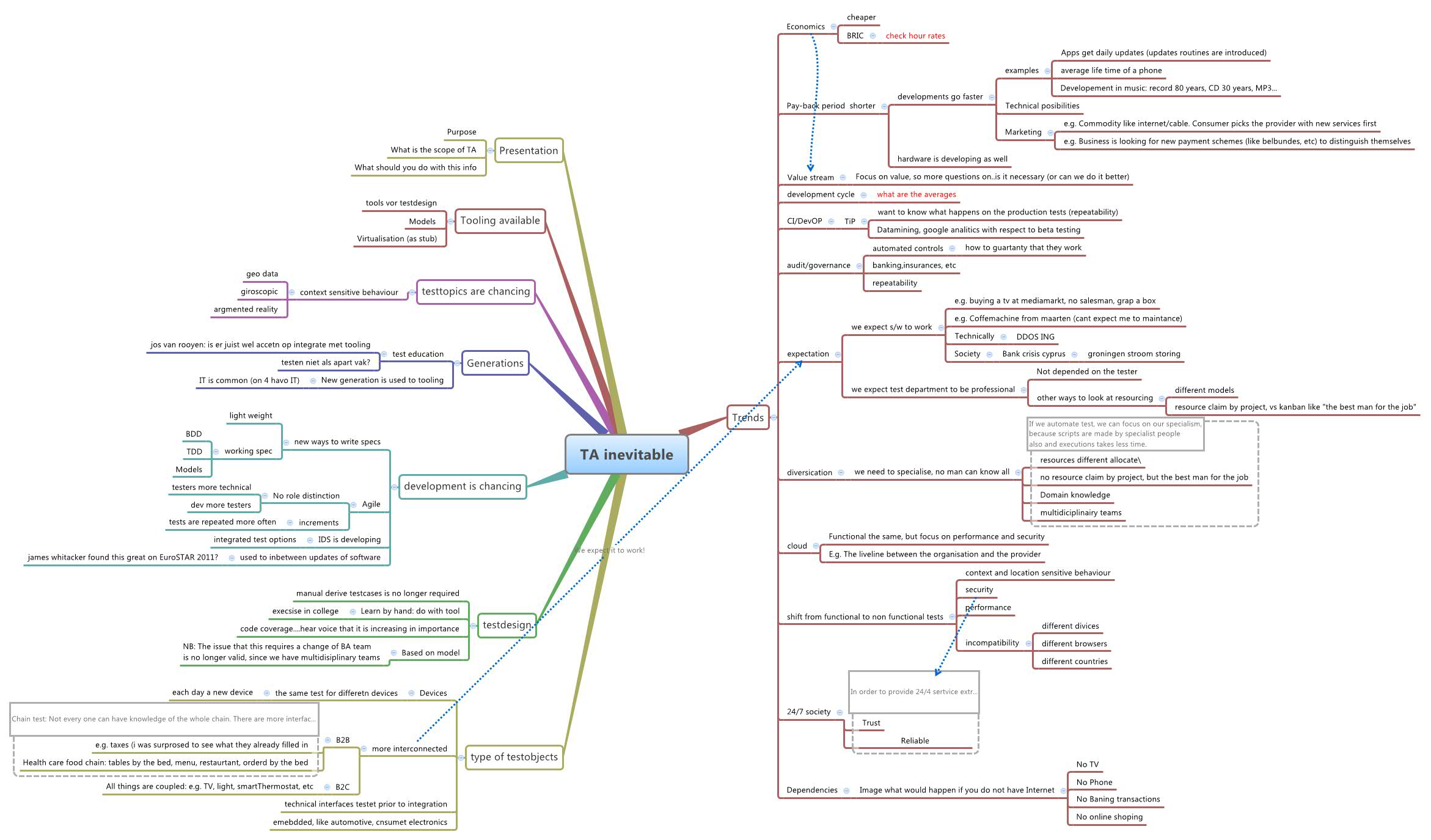 Criteria for successful use
The designer must possess, or have access to people with, strong domain knowledge

Relies on early insight into the design problem, and what dimensions might matter

One should not dismiss ideas (generate first, consolidate later)

Collaborate
Strengths and weaknesses
Strengths
Weaknesses
Can be used for many different purposes
Fluid representation suitable for tool use
Builds common understanding and language
Encourages idea generation
Can uncover ‘hidden’ relationships
Lightweight
May become too disconnected from reality
May become too unwieldy in size and complexity
Generation of ideas is restricted by the hierarchical form of representation
Requires a well-trained moderator
Variants
Concept mapping
Choosing design methods to apply
Focus on essence

Focus on the unknown

Focus on making progress
Focus on essence
Every design problem has an essence, the key – and often most difficult – part that must be understood and addressed ‘right’ for the design solution (plan for change in the world) to satisfy the stakeholders

Postponing understanding and addressing the essence of a design problem incurs a significant risk of rework at a later time
Focus on the unknown
Every design problem involves knowledge deficiencies – gaps in the understanding of the design problem and its possible solutions – that must be addressed for the design solution (plan for change in the world) to satisfy the stakeholders

Postponing understanding and addressing knowledge deficiencies incurs a significant risk of rework at a later time
Focus on making progress
Every design problem involves times during which the design project gets stuck; focusing effort elsewhere and continuing to make progress is often the right approach in response

Continuing to focus on a stuck issue for extended periods of time tends to be effort that is wasted
Design studio 2
You are to design the educational traffic simulator that is described in the design prompt that we handed out in class today

This will be a multi-week, multi-step effort
Design studio 2
As a team…

…identify the audience and other stakeholders

…identify possible goals, constraints, and assumptions

…apply the feature comparison and mind mapping design methods
Design studio 2
Grading criteria
your understanding of the design problem
innovativeness, understandability, elegance, and completeness of the design solution
does it do what it is supposed to do
“can we understand what you did, why, and do we believe you made good choices”
Design studio 2
Due Tuesday November 4, at the beginning of class